Heavy-flavor studies with MPD
MPD is being constructed to study the properties of extremely dense nuclear matter formed in relativistic nucleus-nucleus collisions at NICA energies. The yields and spectra of charmed particles are the important observables sensitive to critical phenomena in phase transitions of the QCD-matter. So, a vertex detector (Inner Tracker IT) is required for efficient detection of such short-lived products of nuclear interactions. The detector based on MAPS (Monolitic Active Pixel Sensors) technology is under consideration.
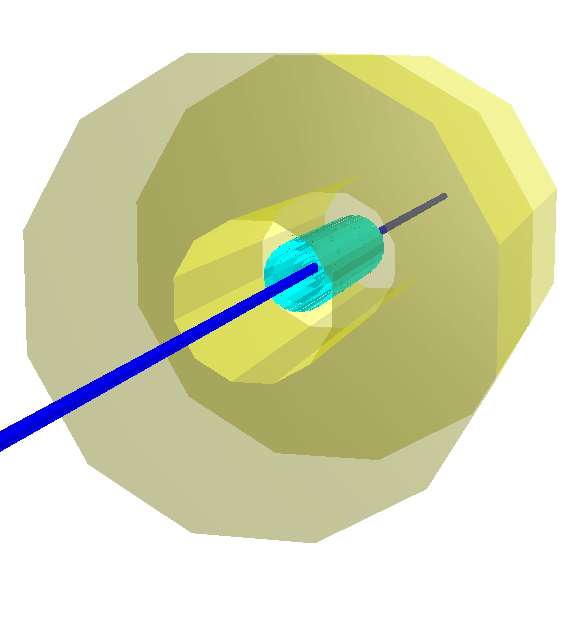 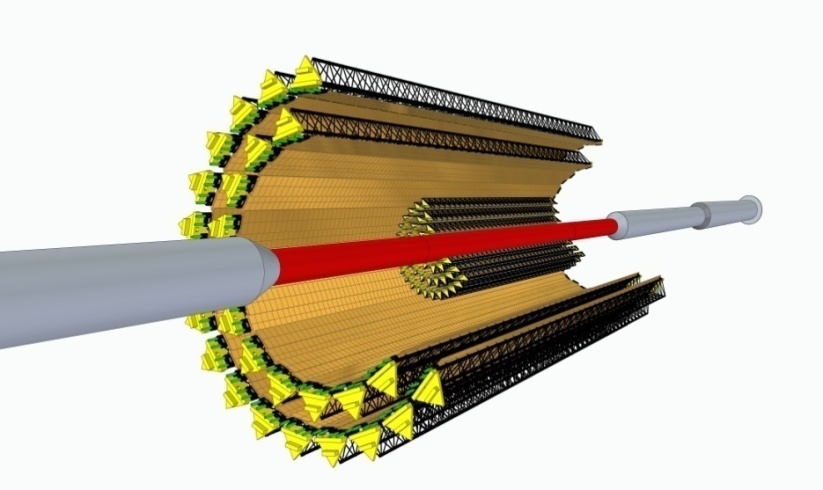 Detector layers
Beam pipe
TPC
IT
1
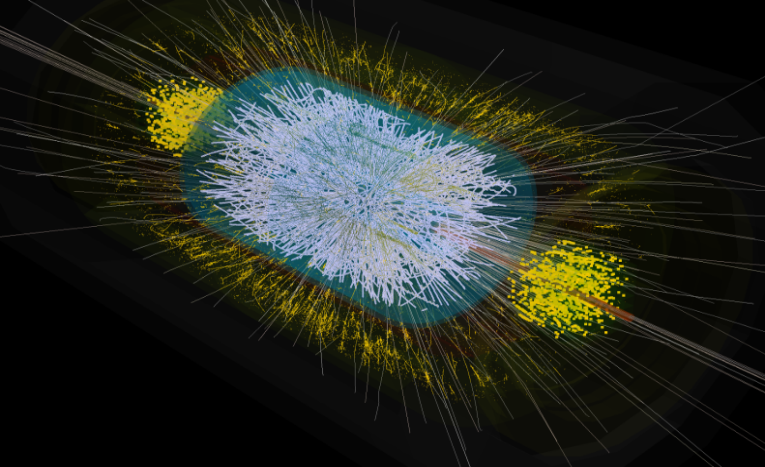 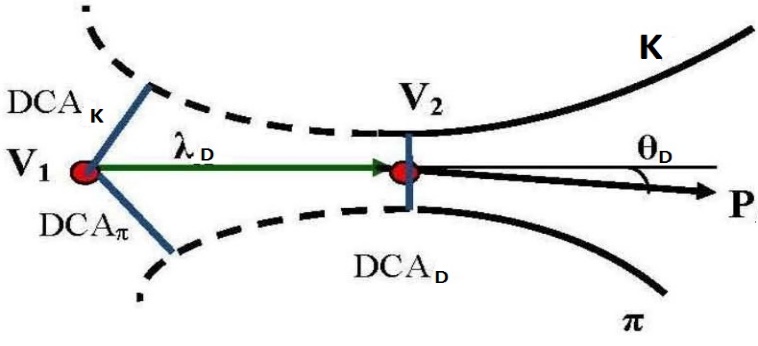 To suppress the large combinatorial background in Au+Au collisions it is necessary to use strong criteria for signal selection. Two methods are used for signal selection: 
Method of topological cuts (TC)
Method of multivariate data analysis (MVA)
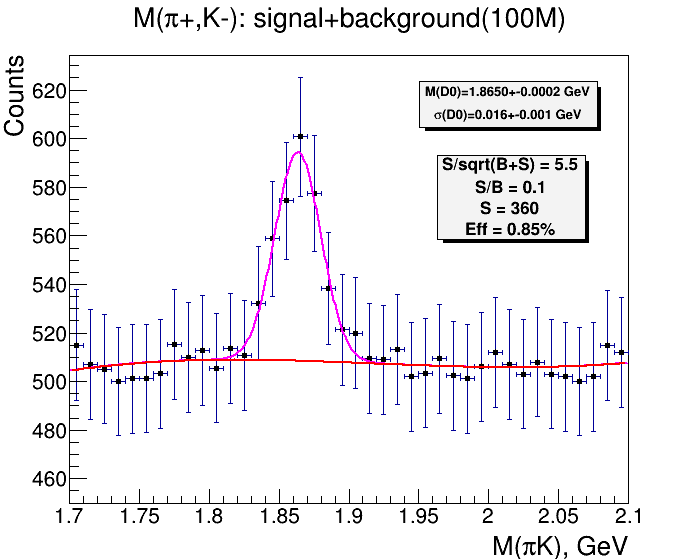 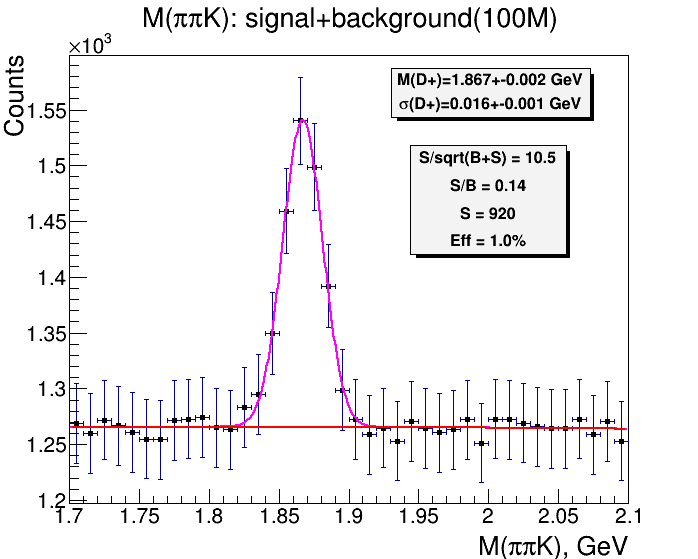 Optimized selection cuts allow reconstructing  D0  and D+  with an efficiency of 0.85% and 1.0%